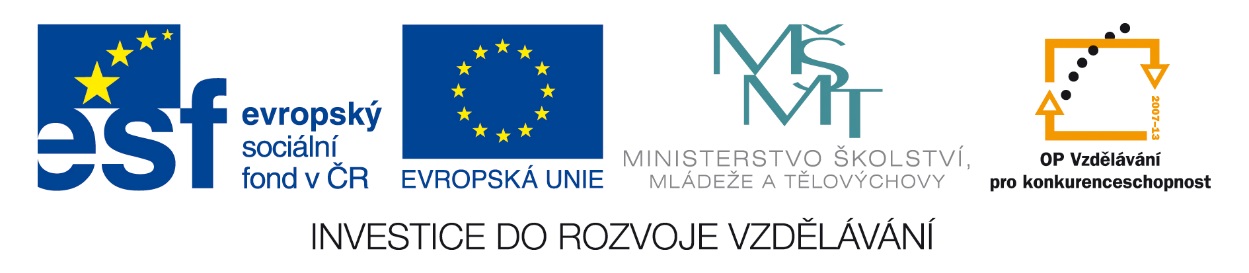 ŘÍZENÍ KVALITY
ZLEPŠOVÁNÍ KVALITY
V Praze – leden 2015
Zpracoval: Ing. Karel Kolář
                  Mgr. Helena Mitwallyová
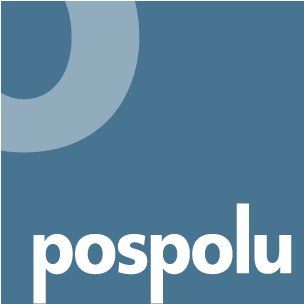 1
Zlepšování kvality
Problém - výzva =>  Odstraňte!  => Zlepšete!  => Řešte svoje problémy!

Každá firma, každý manažer, každý pracovník se setkává s řadou problémů; 
Ti špatní je zneužívají, průměrní na ně jenom nadávají, ti nejlepší je řeší a pomáhají řešit;    
Překotným zlepšováním se dá nadělat víc škody než užitku.
2
Zlepšování kvality
Problém lze řešit dvěma způsoby: 
Operativně:
	Jeden člověk má jeden nápad, který sám urychleně realizuje. Čeká, jestli 	problém zmizel. V případě, že nezmizel, musí vymyslet další možnost 	a vyzkoušet druhé opatření. .... Poté bývá problém zpravidla přehlušen 	ještě větším a aktuálnějším problémem.   
2.	Systematicky:
		a) Týmově;
		b) S využitím 7 jednoduchých nástrojů; 	
		c) Metodikou  PDCA.
3
Zlepšování kvality
7 jednoduchých nástrojů pro zlepšování kvality:
Vývojový diagram;
Záznamníky;
Histogram;
Ishikawův  diagram;
Paretův graf;
Bodový (korelační) diagram;
Regulační diagram.

K. Ishikawa : „95 % problémů lze vyřešit pomocí 7 nástrojů řízení jakosti“
4
Zlepšování kvality
1. Vývojový diagram:  
Jednoduché grafické vyjádření činnosti, postupu, ...;
Poskytuje  velmi přehledný popis - definované základní značky a tvorba.
2. Záznamníky:  pro každou situaci lze vytvořit nový záznamník, který nejlépe odpovídá konkrétním podmínkám. Musí splňovat dva základní požadavky: 
a) poskytovat potřebné informace,
b) minimálně zdržovat proces.
Důvody  používání  záznamníků: 
Záznam výsledků;
Doklad o provedení činnosti;
Podklad pro analýzy;
Záruky pro jakost.
5
Zlepšování kvality
3. Histogram:  je grafem četností, s nimiž náhodná veličina nabývá určité hodnoty 
ve statistickém souboru. Kvalita se musí měřit  neboť  vykazuje proměnlivost. 
Důvody  používání  histogramů: 
Nejjednodušší a nejúčinnější nástroj pro popis proměnlivosti;
Jsou vstupní branou do matematické statistiky;
Jsou vstupní branou k zárukám za jakost v ppm (počet vadných výrobků z milionu vyrobených).
6
Zlepšování kvality
4. Ishikawův diagram:  
Diagram příčin a následků neboli  rybí kostra. 
Důvody  používání Ishikawova diagramu: 
Používá se pro identifikaci všech možných příčin  nějakého problému;
Využití lze rozšířit na formu záznamu nápadů z burzy nápadů.
7
Zlepšování kvality
4. Ishikawův diagram - postup tvorby:
a) Vyberte vhodné členy týmu;
b) Na pravou stranu velkého papíru napište do kroužku problém;
c) Nakreslete vodorovnou páteř, na kterou připojte základní  větve. Na  jejich  konce napište názvy základních oblastí, ve kterých budete hledat příčiny. Tyto větve nesmí účastníky omezovat, ale inspirovat a udržet přehled v záznamech;   	
d) Zahajte burzu nápadů. Všechny určené příčiny zapisujte k příslušným základním větvím. Cílem je  kvantita;
e) Skončete teprve až žádný z účastníků 5 minut nedá nový námět.
8
Zlepšování kvality
5. Paretův graf:  
Paretova analýza se používá při rozhodování o tom, které z mnoha příčin jsou spojeny s největšími ztrátami. Paretův  (Juranův) princip říká:  
„Věnuj  pozornost 20 % životně důležitým příčinám a vyřešíš  80 % ztrát!“

6. Bodový (korelační) diagram:  
Lze z grafického znázornění snadno a rychle určit závislost nebo nezávislost zvolených parametrů.
9
Zlepšování kvality
7. Regulační diagram :  statistická regulace procesu  - SPC.
Důvody používání: 
Nejlevnější kontrola;
Nejúčinnější kontrola;
Kontrola jako prevence.
10
Zlepšování kvality
Metodika PDCA
	
Jedná se o cyklus označovaný jako Shewhartův  nebo Demingův. Jde o aktivity vedoucí k odhalení příčin, jejich eliminaci a dosažení způsobilosti. Je to návod k systematickému postupu při zlepšování procesu, který předpokládá  čtyři  na  sebe  navazující etapy : 
 
    Shewhartův  cyklus:	  		     Demingův cyklus: 

P - plánuj akci na zlepšení procesu	P - plánuj akci na zlepšení procesu
D - proveď experiment			D - proveď experiment
C - kontroluj výsledky experimentu	S - studuj  výsledky  experimentu
A - proveď opatření			A - proveď opatření

V současné době je tento postup základním principem a strukturou norem v oblasti systémů managementu řady ISO 9000 a dalších.
11
Zlepšování kvality
Příklady z praxe
	
Zlepšování kvality lze dobře sledovat na příkladu strojírenských firem. Nadstavbové systémy kvality má automobilový průmysl (VDA6) viz kapitola 5. 
Strojírenské firmy zaměřující se na kusovou výrobu se zaměřují na směrnicd a certifikáty 97/23/EC modul H, AD 2000-Merkblatt A4, AD 2000 Merkblatt HP 0 / HP 100 R, TRD 201, TRD 110, TA Luft, část 3.1.8.4 + VDI 2440 a certifikaci zemí, do kterých vyvážejí své výrobky: GOST R, OIT - Ruská Federace, ENERGOATOM Ukrajina, GOSPROMNADZOR Bělorusko.
Například dřevozpracující průmysl klade důraz na životní prostředí pomocí certifikace PEFC nebo FSC, která zaručuje trvale udržitelné hospodaření.
Pro praktickou část výuky je vhodné navštívit např. automobilového výrobce (Škoda Auto, TPCA, Hyundai), kteří reprezentují sériovou výrobu a dále výrobce kusové strojírenské výroby (Arako, spol. s.r.o., výrobce průmyslových armatur pro klasickou i jadernou energetiku,  Hoerbiger Žandov, s.r.o. – výrobce kompresorů) právě pro odlišení přístupu k jakosti u výrobců zaměřených na sériovou i kusovou výrobu.
12
Zlepšování kvality
OTÁZKY	
Jaké funkce plní záznamníky/formuláře v rámci systému manegementu?
Vyjmenujte základní nástroje zlepšování. 
K čemu lze využít Paretův diagram? 
POUŽITÁ  LITERATURA
Fiala, A. a kol., Management jakosti, Dashöfer 2002, ISBN 808622919X 
Studijní texty QM Manažer, ČSJ
Technické normy řady 9000
13